The People, 
The Preamble, 
and the Presidents
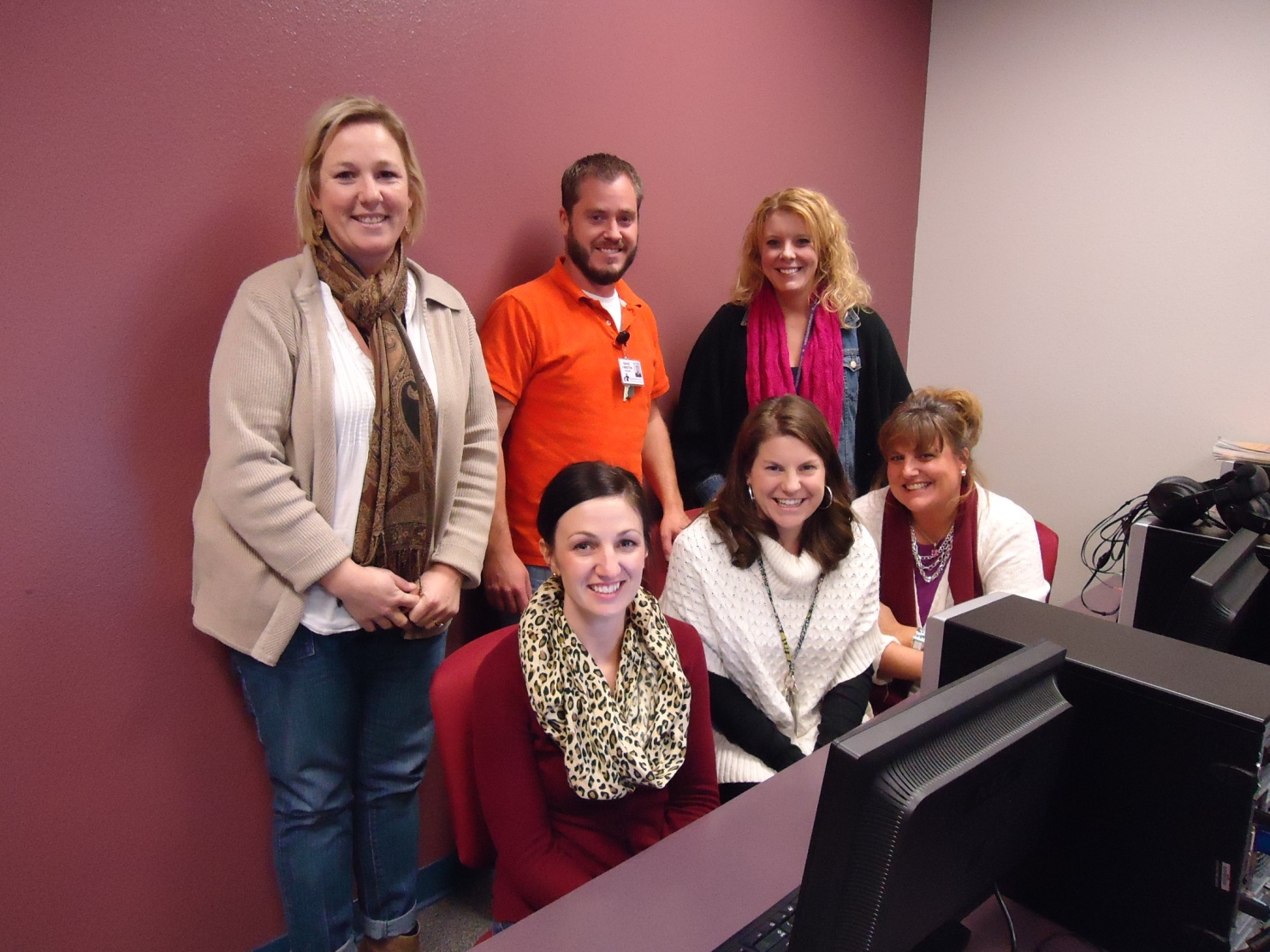 3rd Grade Unit 4
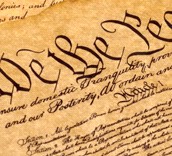 Planning Team
Susan Bush, David Vanston, Kristy Brown
Sarah Henry, Audrey King, Susan Huntington
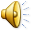 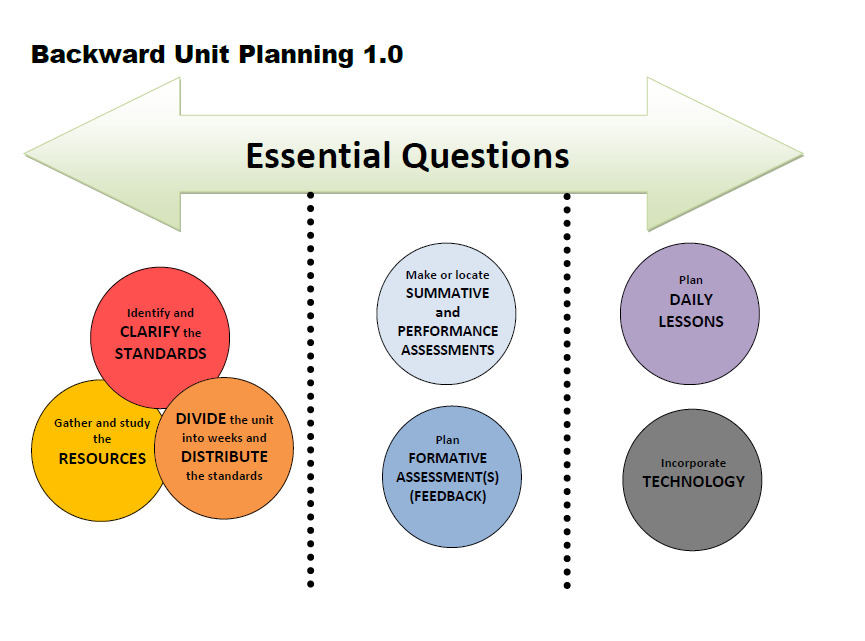 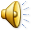 Essential Question
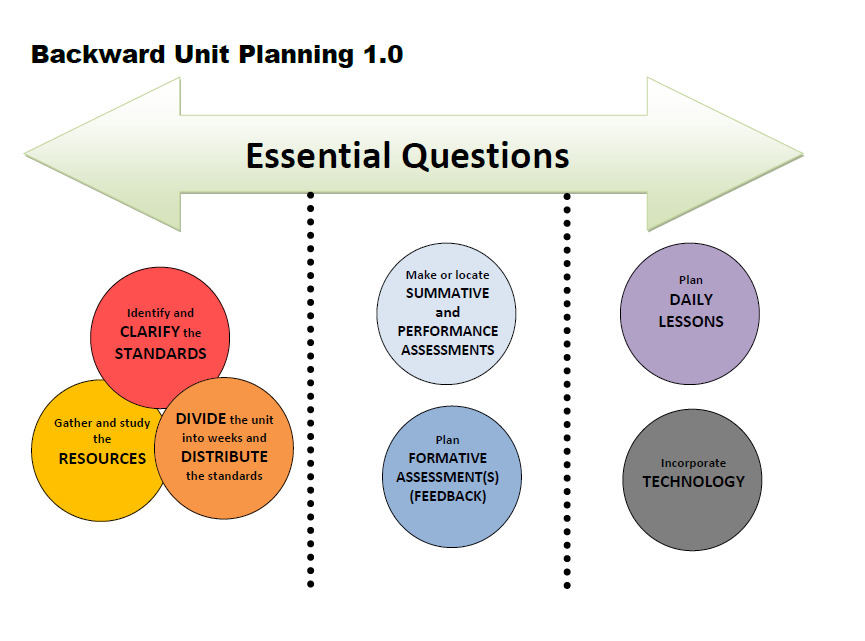 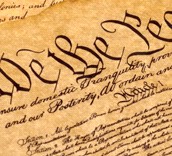 The People, 
The Preamble,
and the Presidents
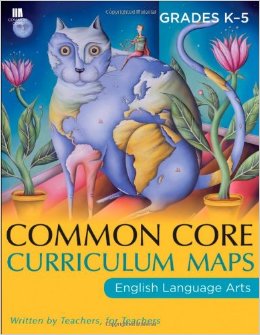 How do my own experiences influence my point of view of a story?

How are pictures worth a thousand words?

What makes a good leader?
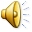 [Speaker Notes: JENNIFER

Read overview out loud-
Focusing on phonological awareness, students are challenged to listen for rhythm and rhyming words within the literature.  Concepts are taught as students read poems on wall charts and in informational books.  Descriptions of gathered objects and artworks highlight the secondary focus on color, encouraging rich descriptions, discussion in spoken language, and vocabulary development.  In this early stage of writing, students use a combination of drawing, dictation, and writing to give opinions about favorite colors.]
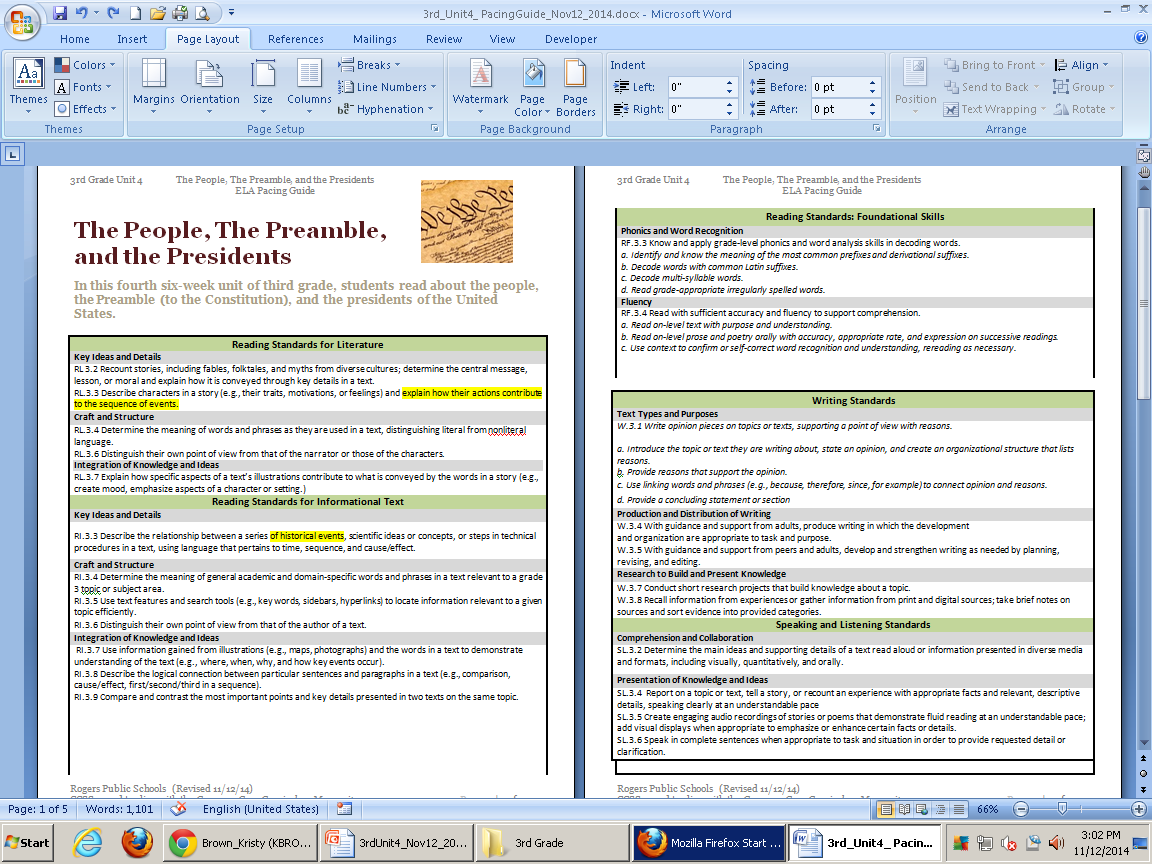 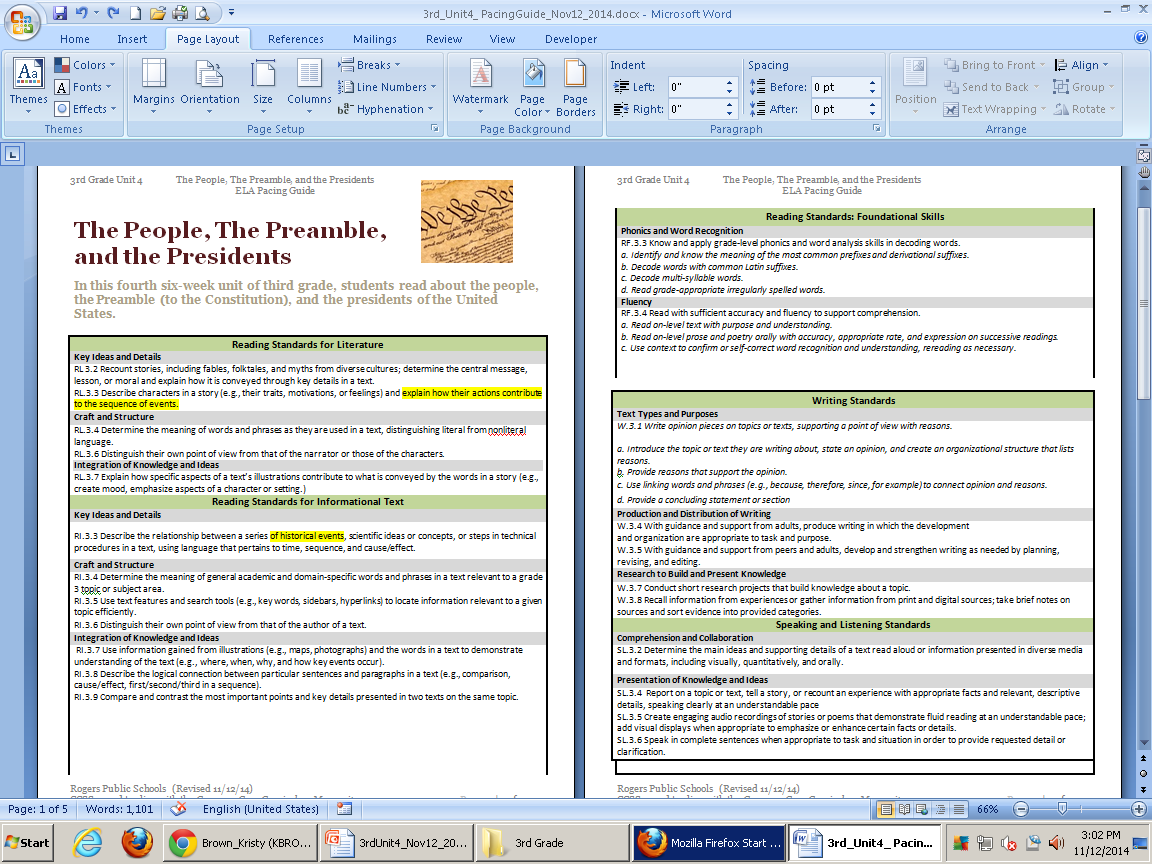 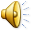 3rd Grade 
Print Resources 
Unit 4
Literature
Stories
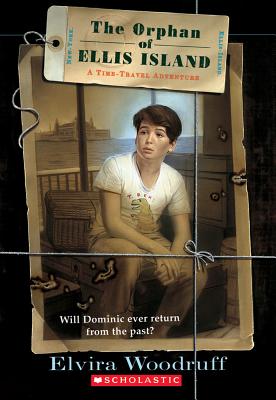 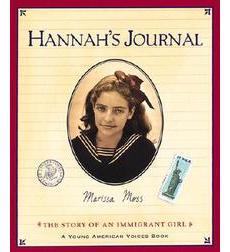 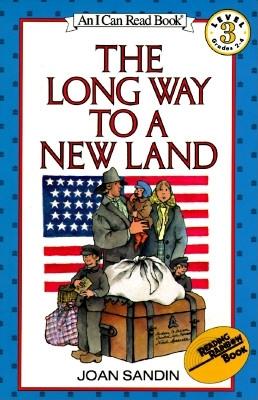 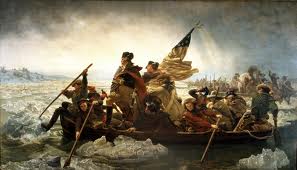 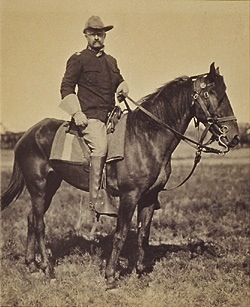 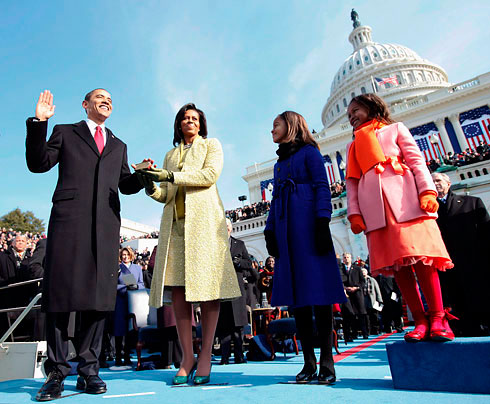 7 copies
Art
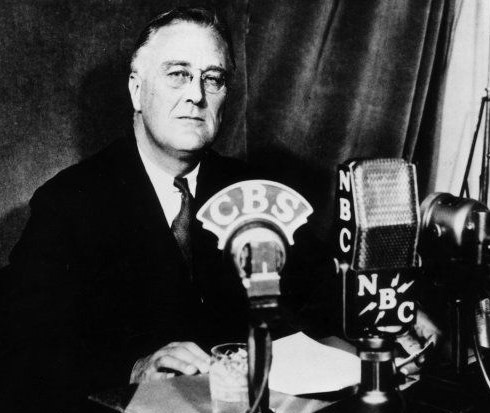 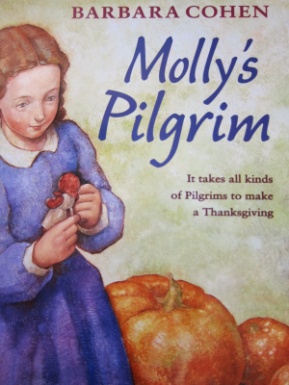 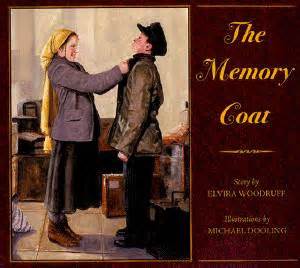 25 Copies
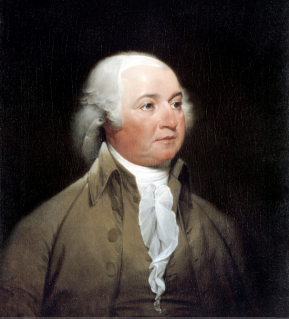 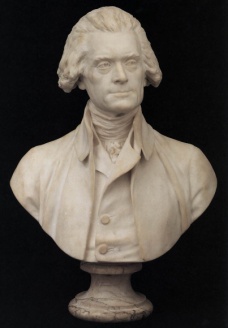 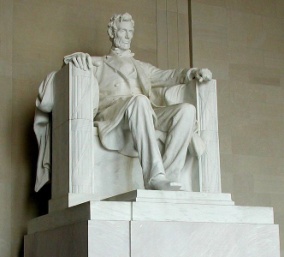 Poems
(READ ALOUD)
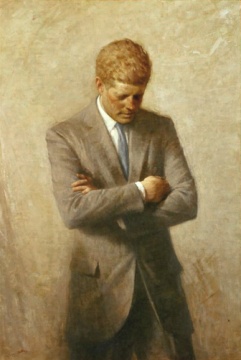 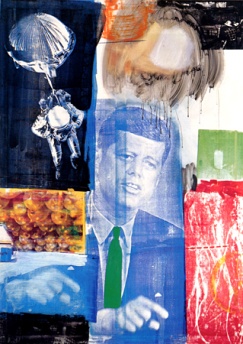 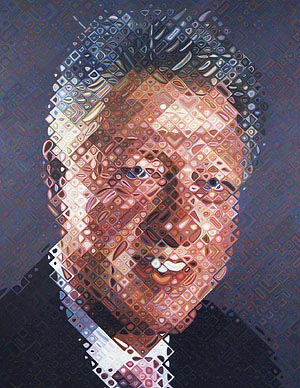 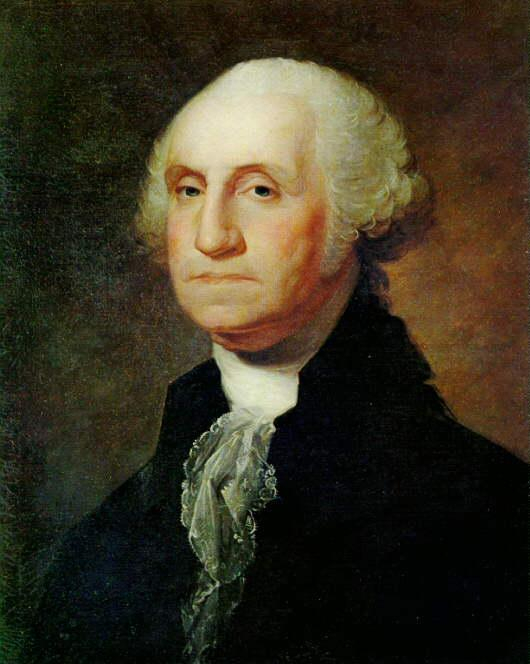 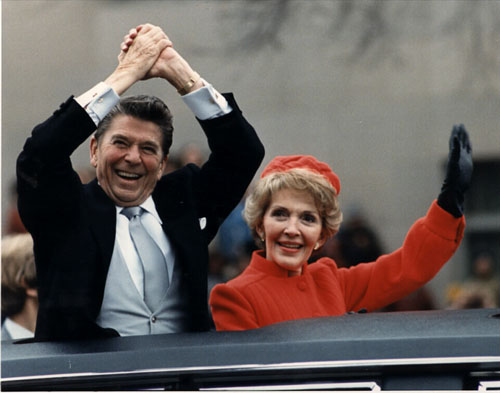 “The Star-Spangled Banner”
“The Flag Goes By”
“George Washington”
“Washington Monument by Night”
“A Nation’s Strength”
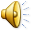 [Speaker Notes: “We do not have any informational standards for this unit, but you can see on your handout that we have these informational texts by Ruth Heller that can be used to help teach language standards through writing.  Has anyone used these texts in other ways effectively in their classroom?” Discuss
“We were not sure where to put the tooth book, has anyone used this text in an effective way?” Discuss
“What ways are you using the artwork effectively?” Discuss]
non-narrative
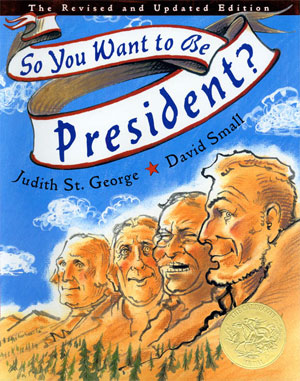 Read Aloud
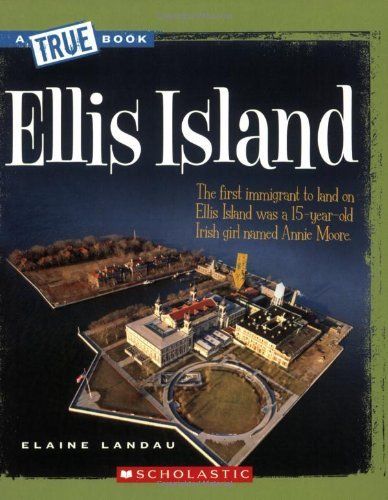 non-narrative
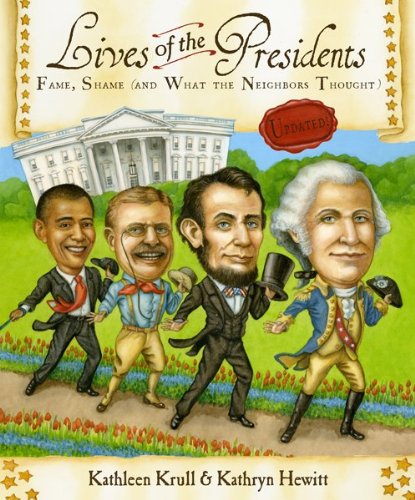 narrative
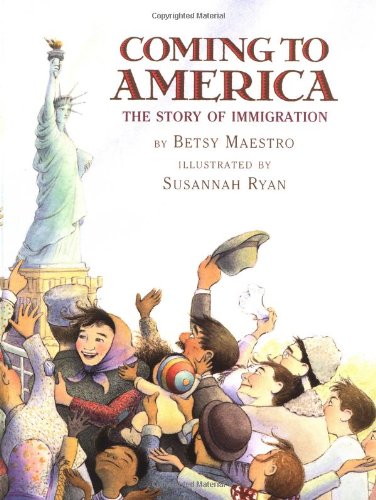 narrative
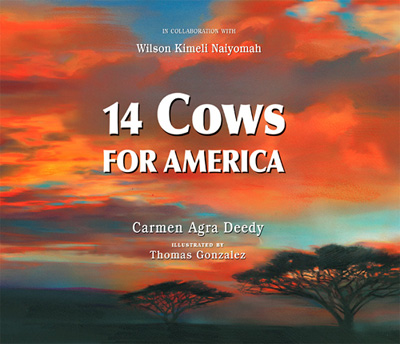 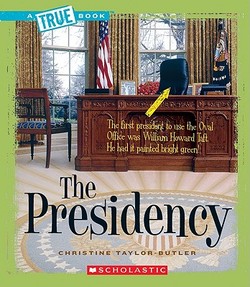 Informational Text
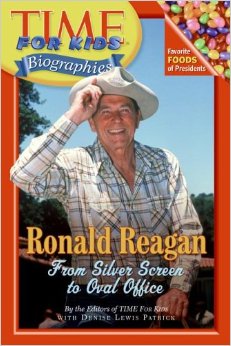 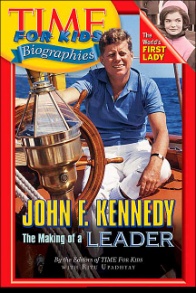 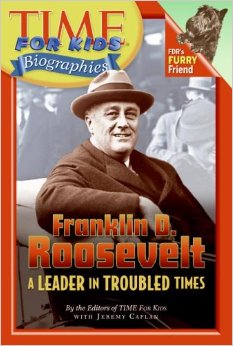 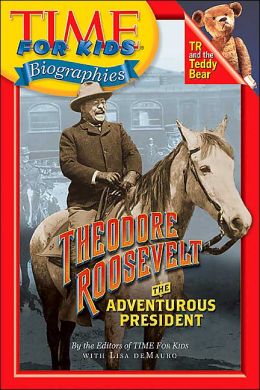 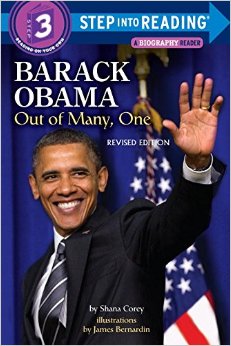 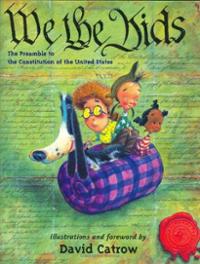 5 Copies
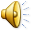 [Speaker Notes: “We do not have any informational standards for this unit, but you can see on your handout that we have these informational texts by Ruth Heller that can be used to help teach language standards through writing.  Has anyone used these texts in other ways effectively in their classroom?” Discuss
“We were not sure where to put the tooth book, has anyone used this text in an effective way?” Discuss
“What ways are you using the artwork effectively?” Discuss]
New Texts
5 copies each
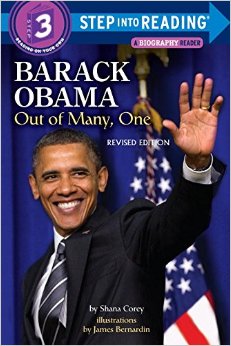 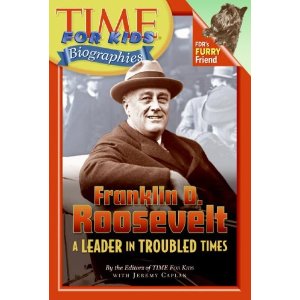 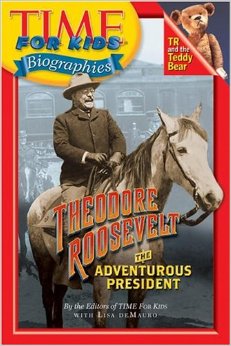 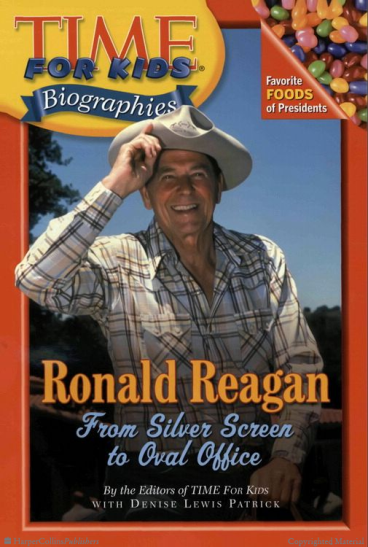 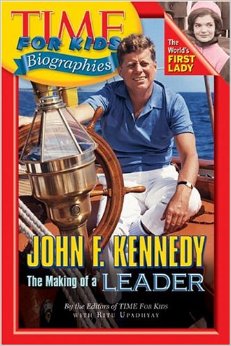 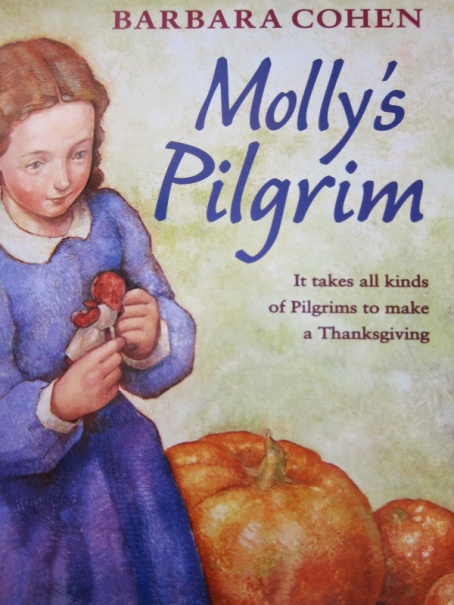 Additional Texts
18 additional copies
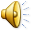 Additional Art/Photographs (for weeks 5 and 6)
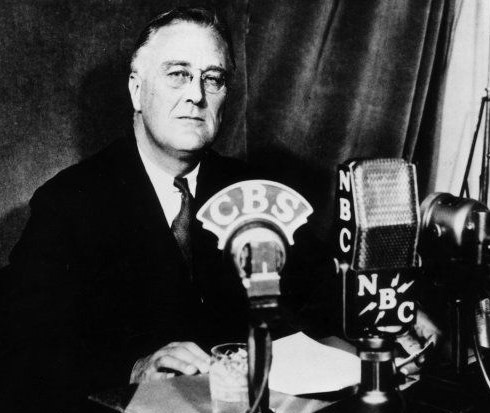 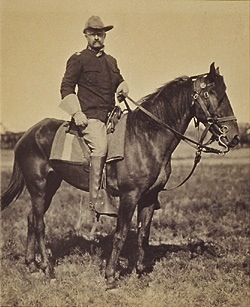 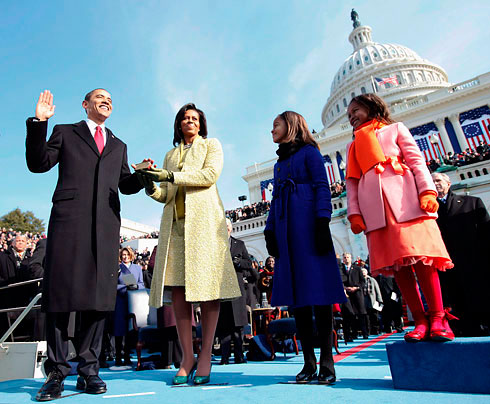 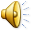 DIVIDE the unit into weeks and DISTRIBUTE the standards
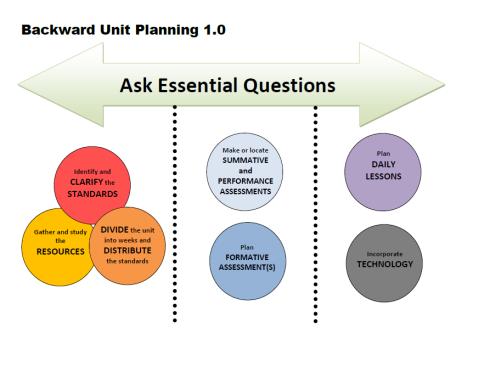 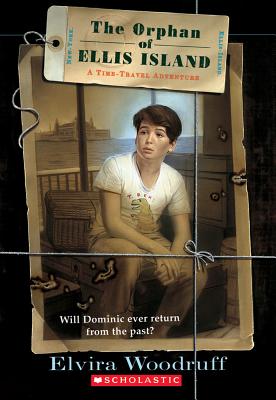 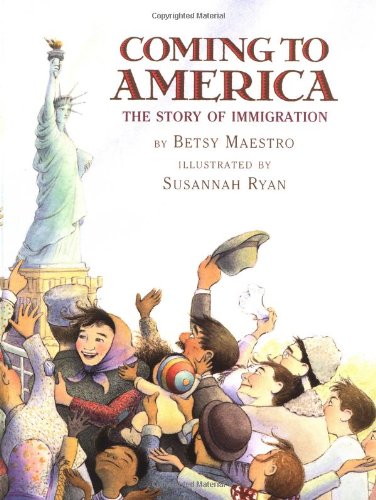 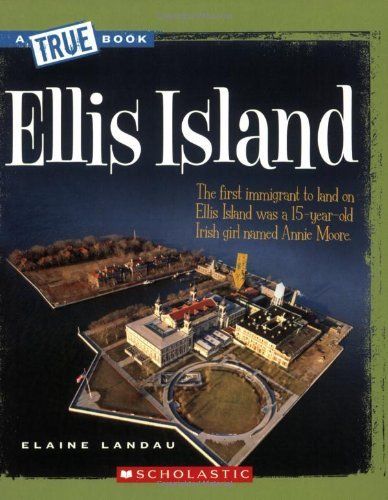 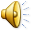 DIVIDE the unit into weeks and DISTRIBUTE the standards
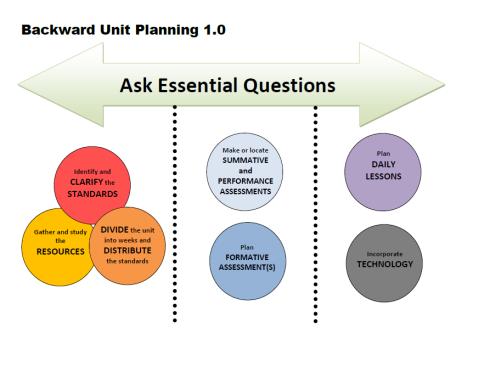 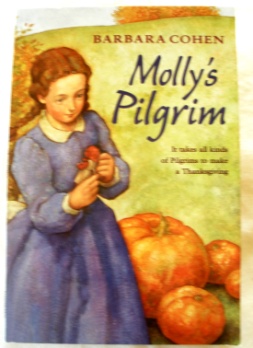 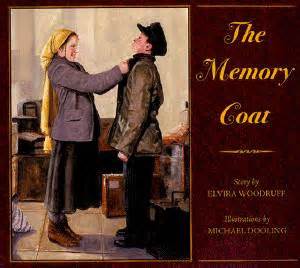 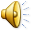 DIVIDE the unit into weeks and DISTRIBUTE the standards
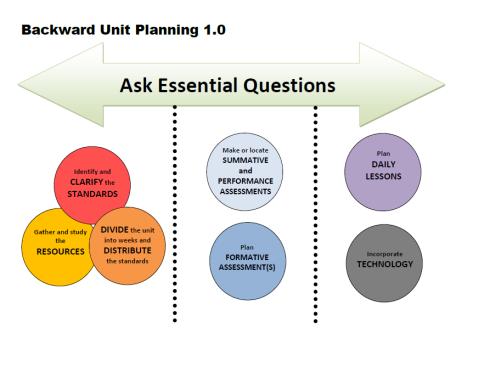 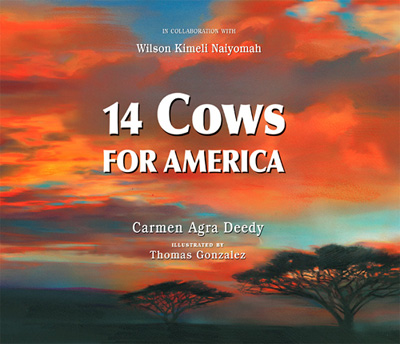 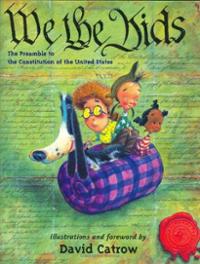 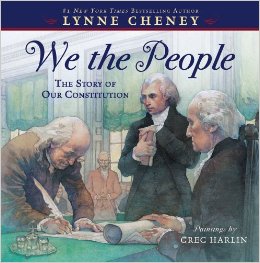 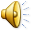 DIVIDE the unit into weeks and DISTRIBUTE the standards
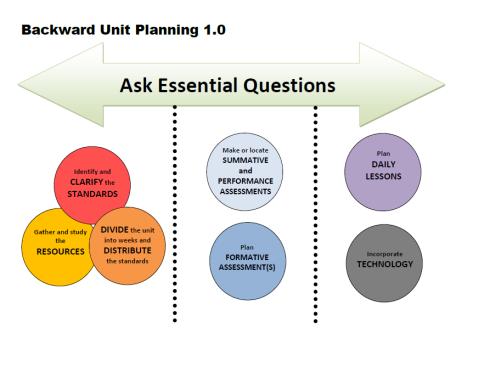 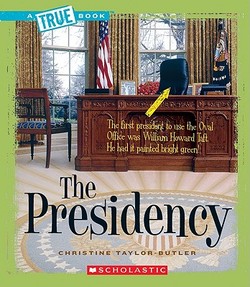 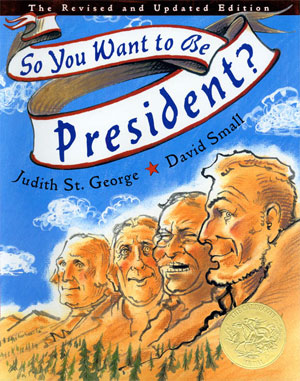 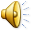 DIVIDE the unit into weeks and DISTRIBUTE the standards
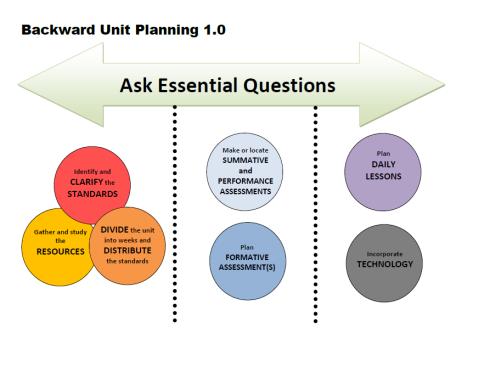 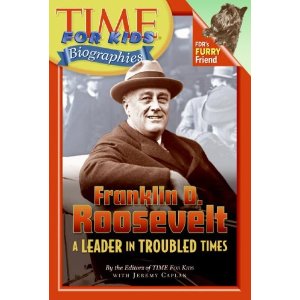 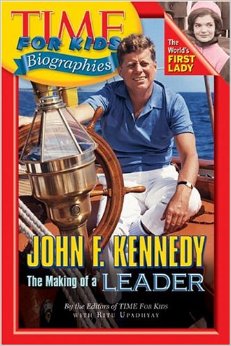 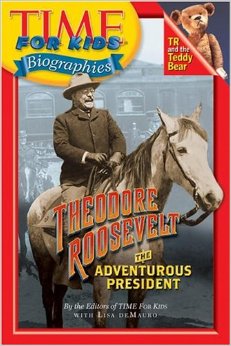 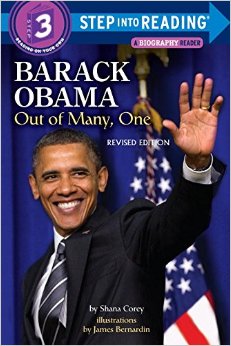 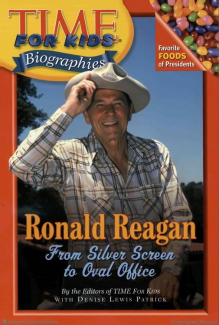 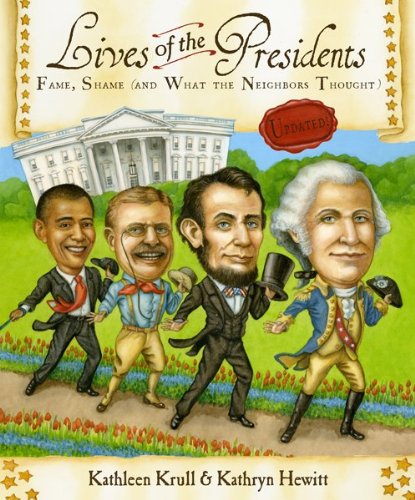 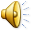 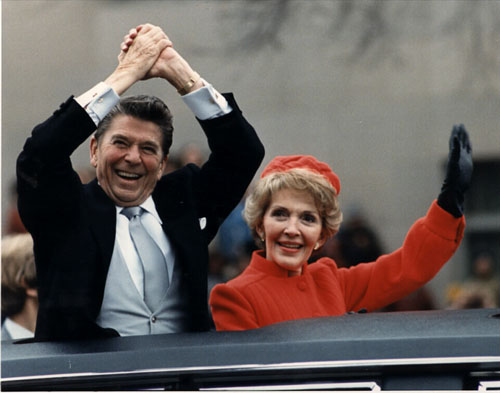 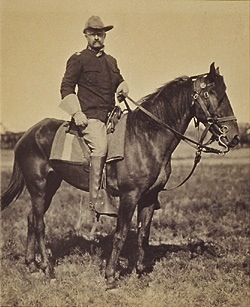 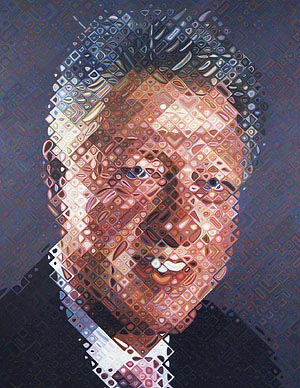 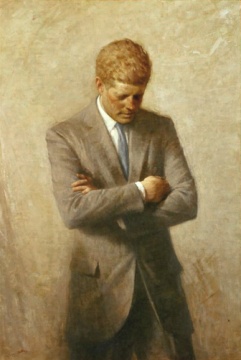 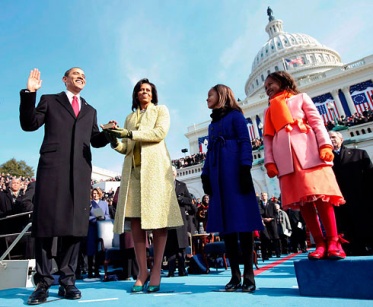 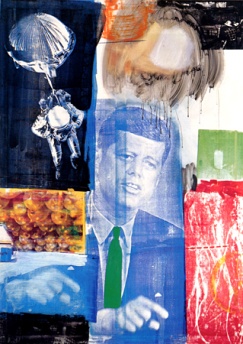 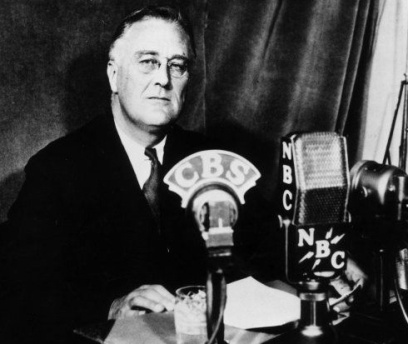 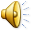 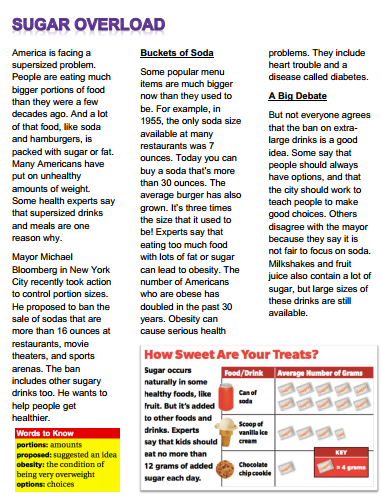 ASSSESSMENTS
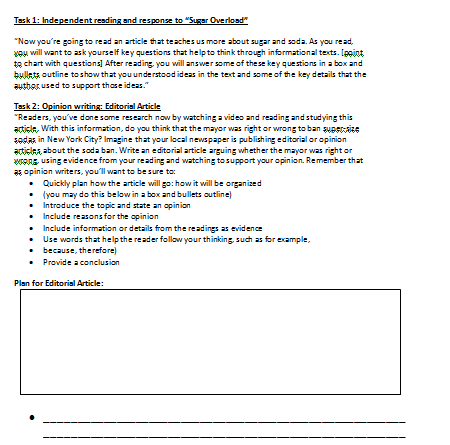 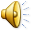 DAILY LESSON PLANS
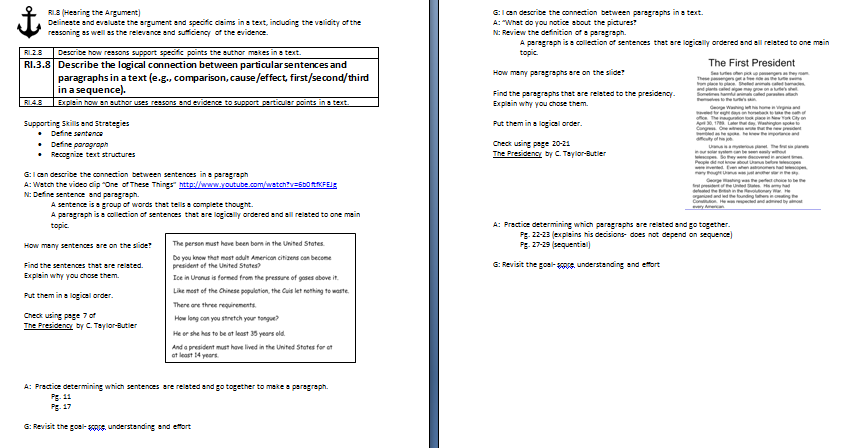 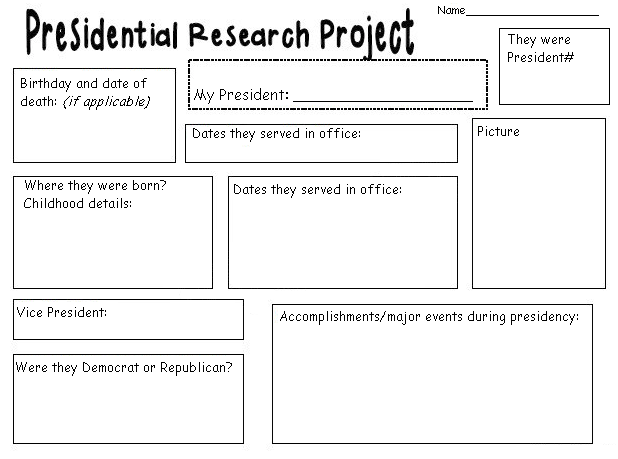 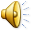 NARRATIVE WRITING TASK
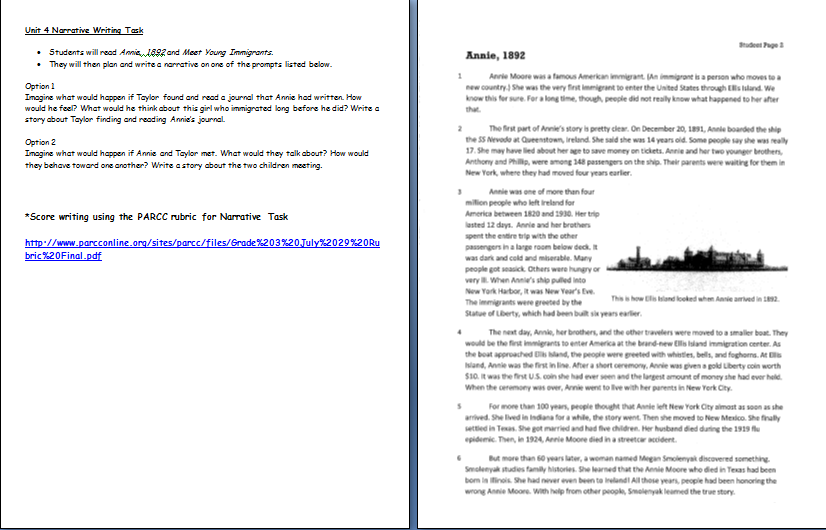 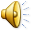 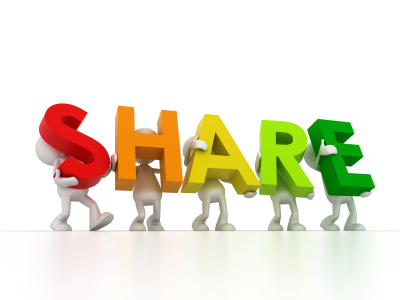 RESOURCES
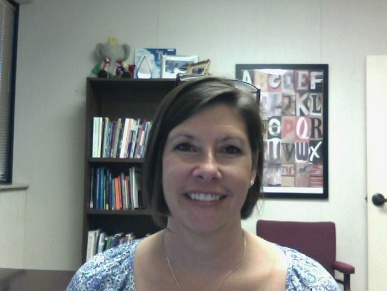 Susan Hensley
Elementary Curriculum Specialist
shensley@rps.k12.ar.us
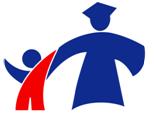 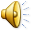